Tree Identification
Forested
The definition of forested (land that is forested or has trees growing on it): to be classified as forested (forestland) the area must be at least one acre and contain at least 10% tree cover.
Dendrology
‘Dendro-’ from the Greek word meaning tree
‘-ology’ meaning the study of
Dendrology is the study of trees and includes taxonomy, identification, silivical characteristics, ranges, morphology, and ecology
What makes a tree a tree?
Heights at least 4.5 meters (about 15 feet)
Single dominant woody stem (trunk or bole)
Capable of diameter growth
Perennial plant (present at all seasons of the year)
What makes a shrub a shrub?
Heights under 4.5 meters (less than 15 feet)
Multi-stemmed
Capable of diameter growth
Perennial plant
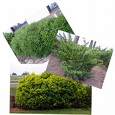 Tree Identification
By observing leaves
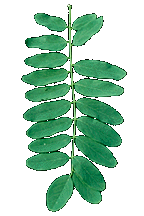 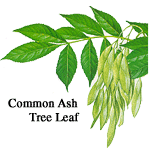 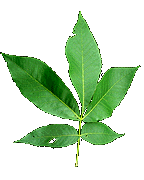 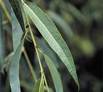 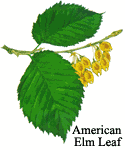 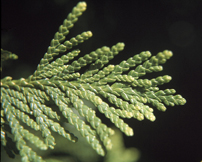 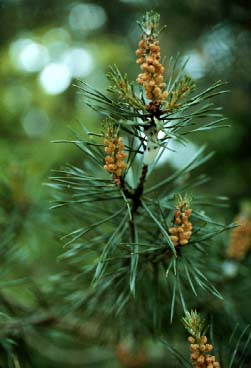 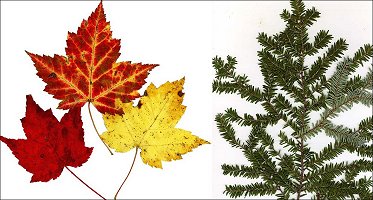 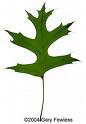 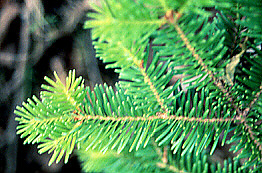 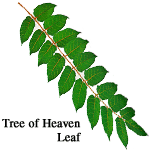 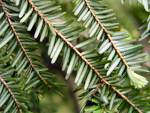 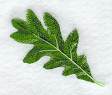 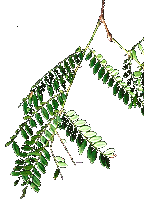 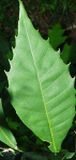 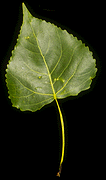 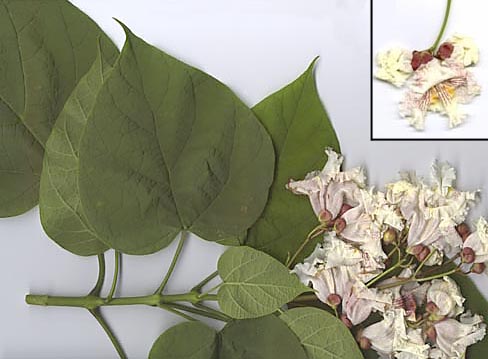 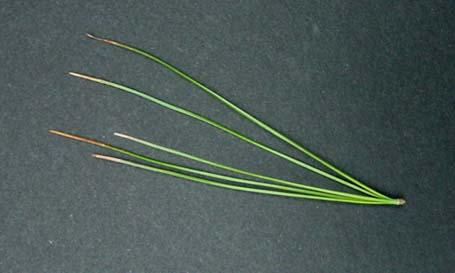 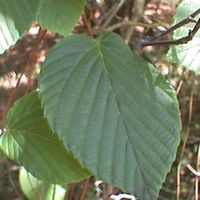 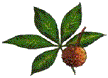 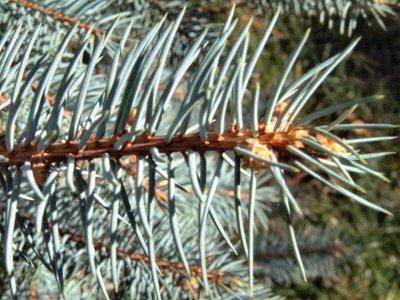 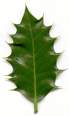 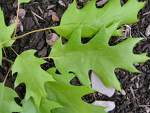 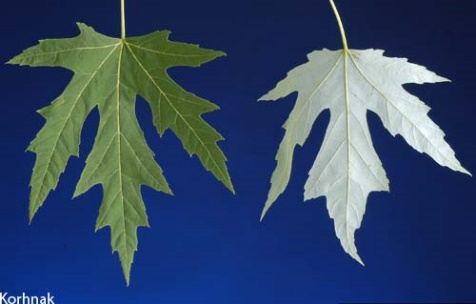 Conifers vs. Deciduous
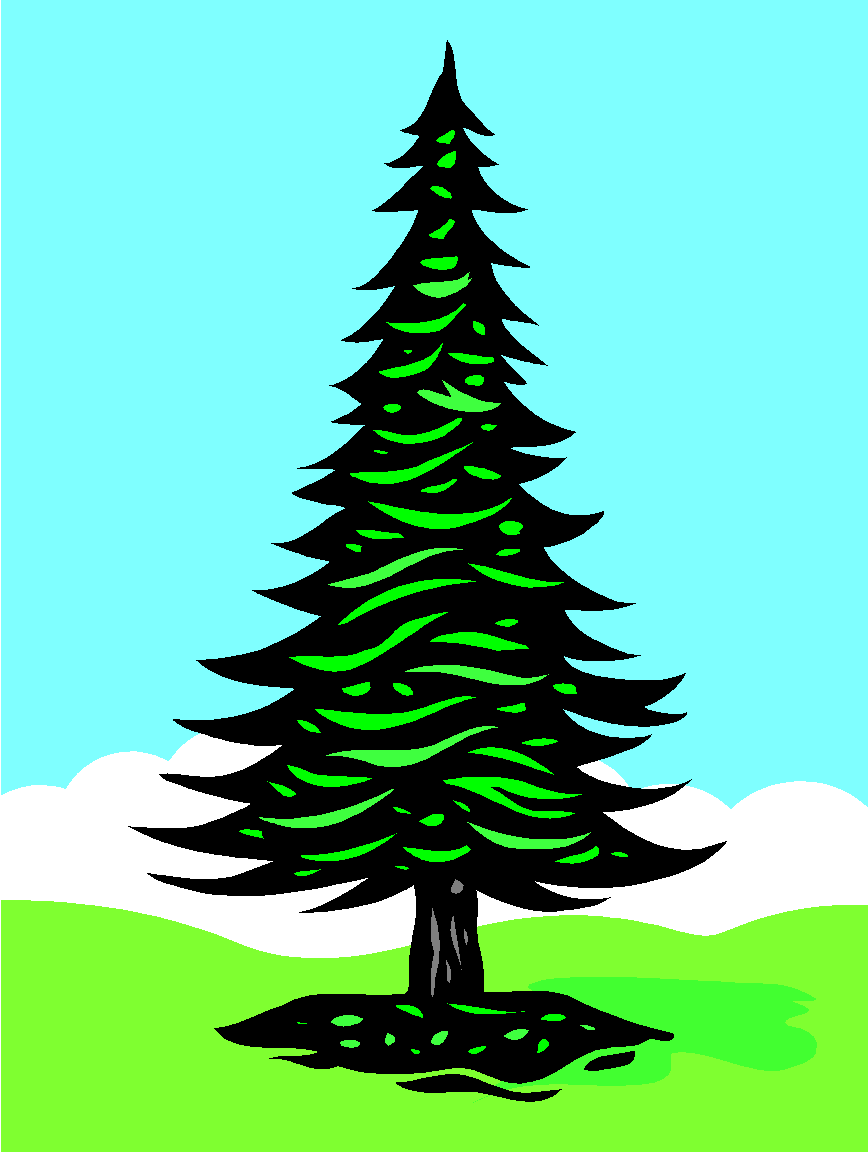 [Speaker Notes: In the simplest sense there are two kinds of trees in the world.]
Which is Which?
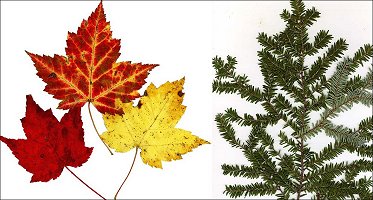 Characteristics of Conifers
Needle shaped leaves
Seeds that develop inside cones
Evergreen – green year round
Gymnosperm, conifer, softwood
Examples: pine, spruce, hemlock, fir
Examples of conifers
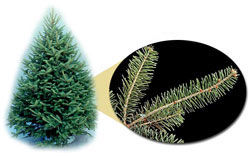 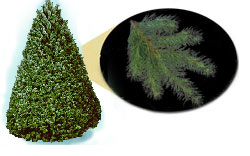 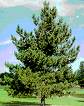 Balsam fir
Red pine
Douglas fir
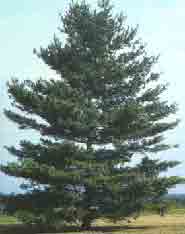 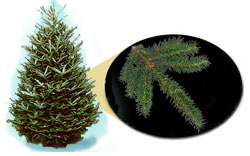 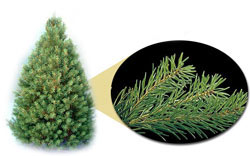 Fraser fir
Scotch pine
White pine
Conifer leaves
Scale like
Needle like
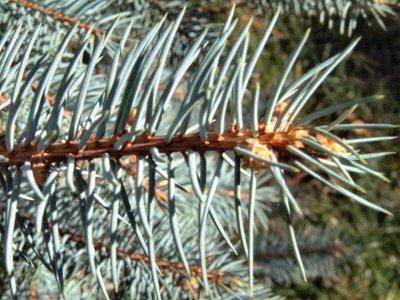 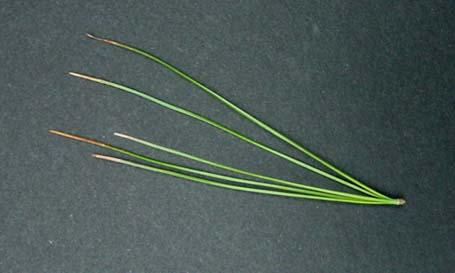 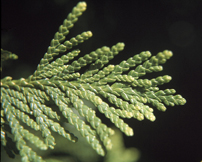 Conifer needles
Clusters
Singles
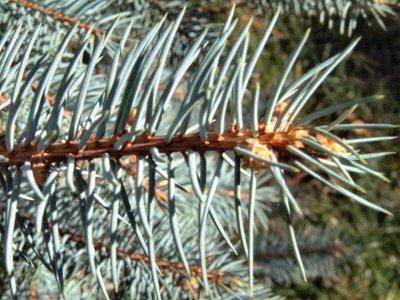 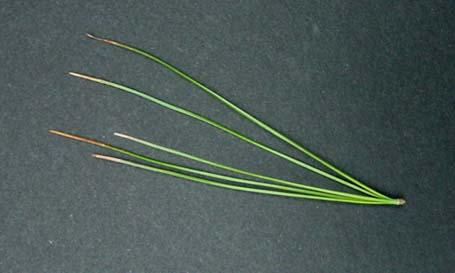 Deciduous Tree Characteristics
Broad flat leaves
Lose all leaves each year in the fall
Angiosperm (flowering plants), broadleaf, hardwood
Examples:  oak, maple, beech, aspen, ash
Deciduous examples
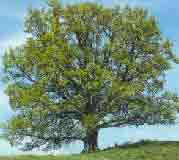 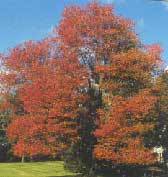 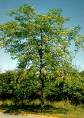 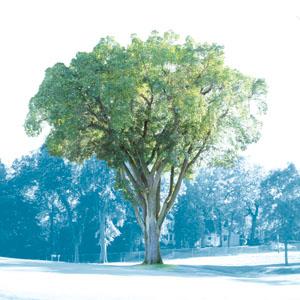 Red oak
Elm
Honey locust
Red maple
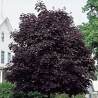 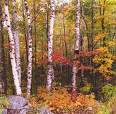 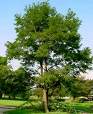 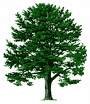 Beech
Crimson king
White Birch
Black locust
Leaf characteristics-deciduous
Leaf arrangement:  whorl, alternate, opposite
Leaf type:  simple or compound
Leaf edge:  entire (smooth), lobed (projection), toothed (serrated)
Leaf texture:  hairy, waxy, rough, smooth, thick, thin, etc.
Leaf  shape:  various
Leaf Arrangement
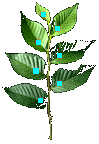 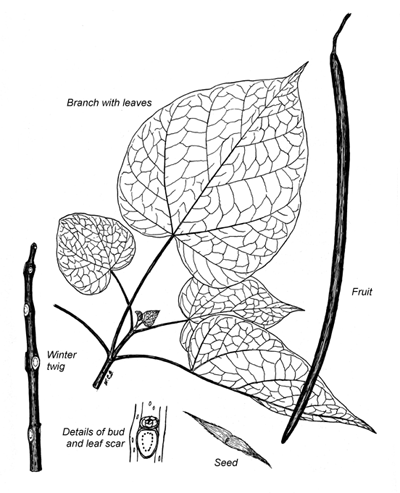 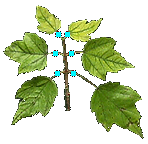 alternate		   opposite		      whorl
Leaf TypeSimple vs. Compound
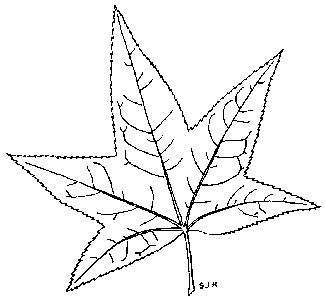 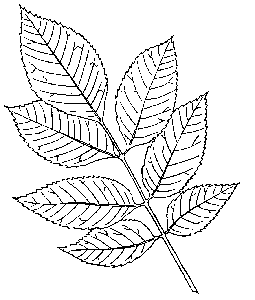 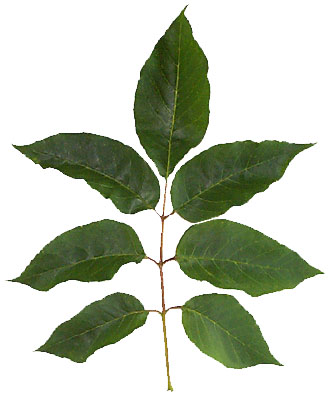 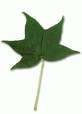 [Speaker Notes: Sweet gum and ash]
Simple			 Compound
Only one leaf blade
Joined by its stalk to the woody stem
Examples:  maple, oak, aspen, beech
Made up of several leaflets
Leaflets are joined to a midrib that is not woody
Examples:  ash, walnut, sumac
Simple or Compound?
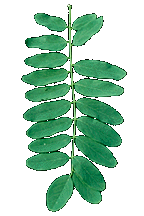 What is the leaf type?
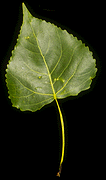 Leaf EdgeLobed , smooth, toothed?
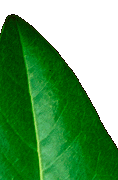 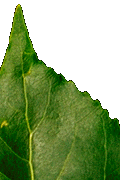 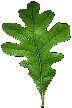 Leaf Texture
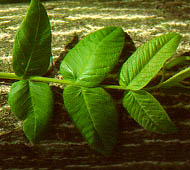 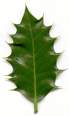 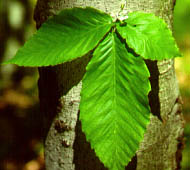 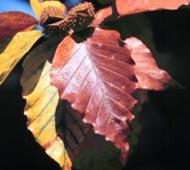 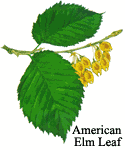 Leaf Shape
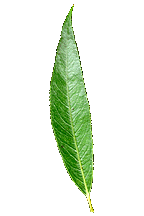 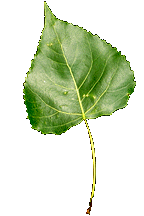 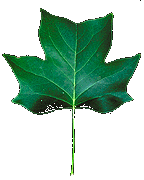 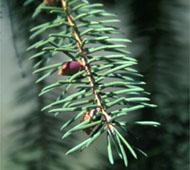 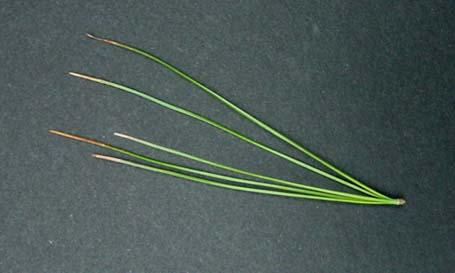 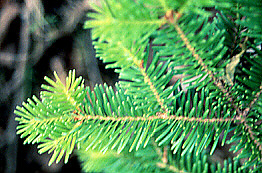 More characteristics to ID trees
Bark
Twigs
Flowers
Fruits/Seeds
Cones
Overall shape
Bark
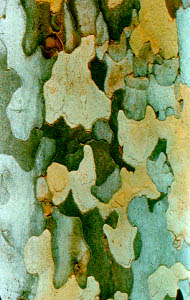 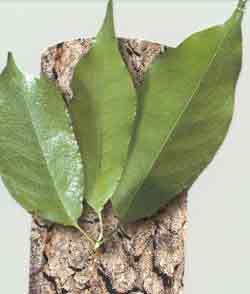 Color
Texture 
Furrows
Age
Thorns
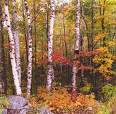 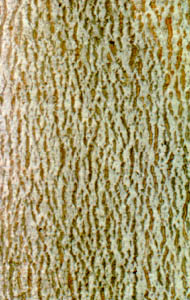 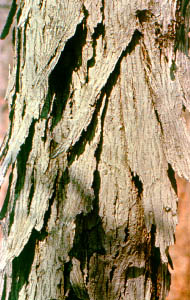 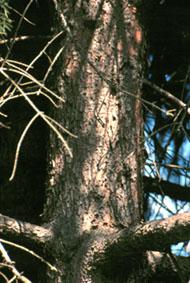 Twig clues
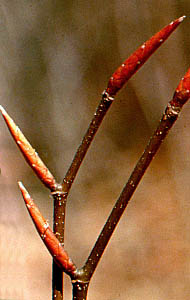 Leaf scars aka buds are the places where the leaves used to be attached
Size color and shape of buds also useful to ID trees
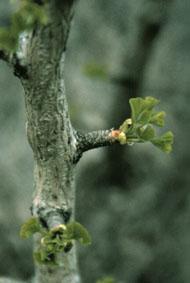 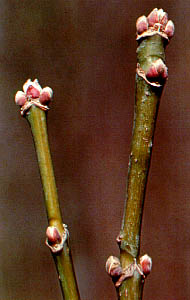 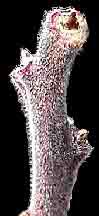 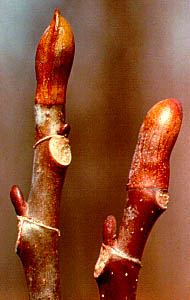 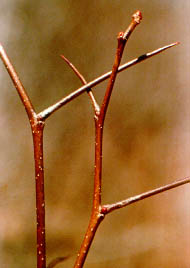 Flower clues
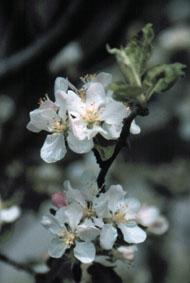 Shape
Color
Texture
Size
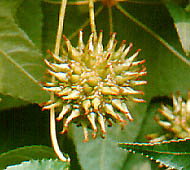 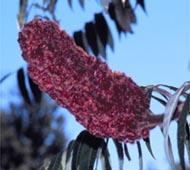 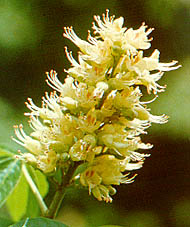 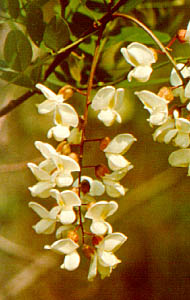 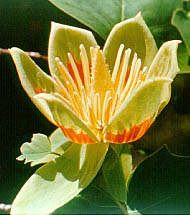 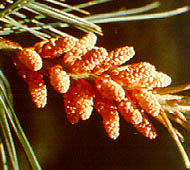 Fruits & Seeds
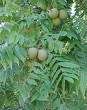 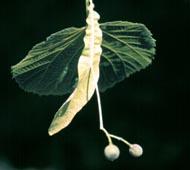 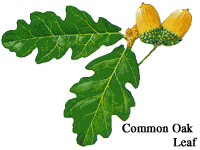 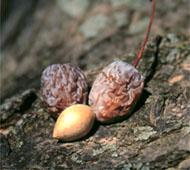 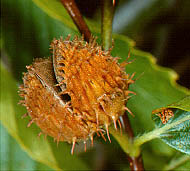 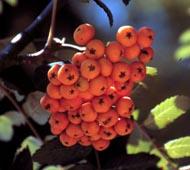 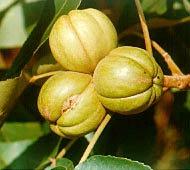 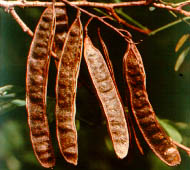 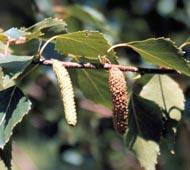 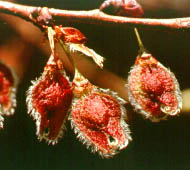 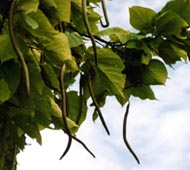 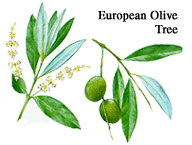 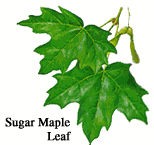 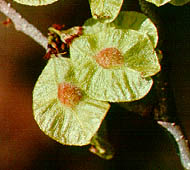 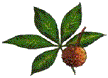 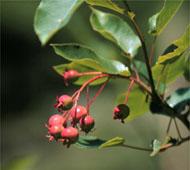 Cones
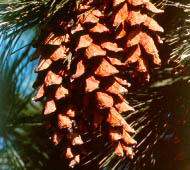 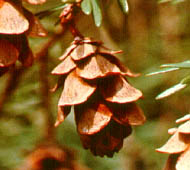 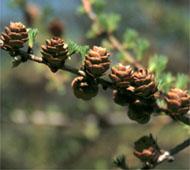 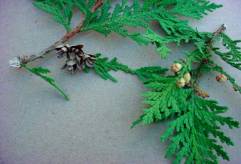 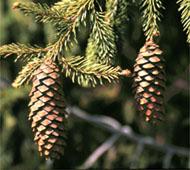 Overall shape
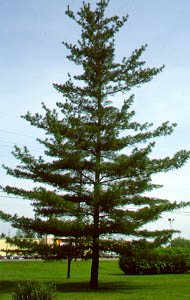 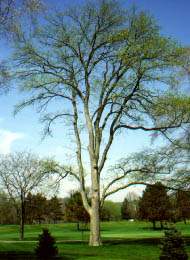 Leaf Observations